The Little Red HenText Talk
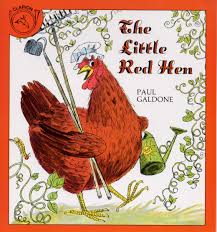 I can use words I learn from a text.
Tell your partner about a new word you learned last week.
Cozy
Cozy
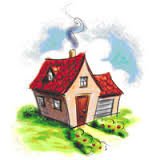 Snugly warm and comfortable
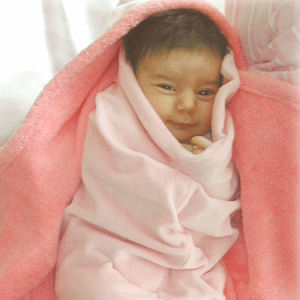 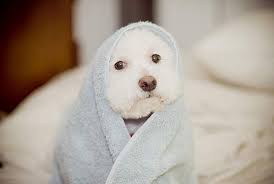 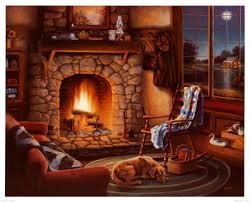 Thumbs up if this is a time you would be cozy.  Thumbs down if not.
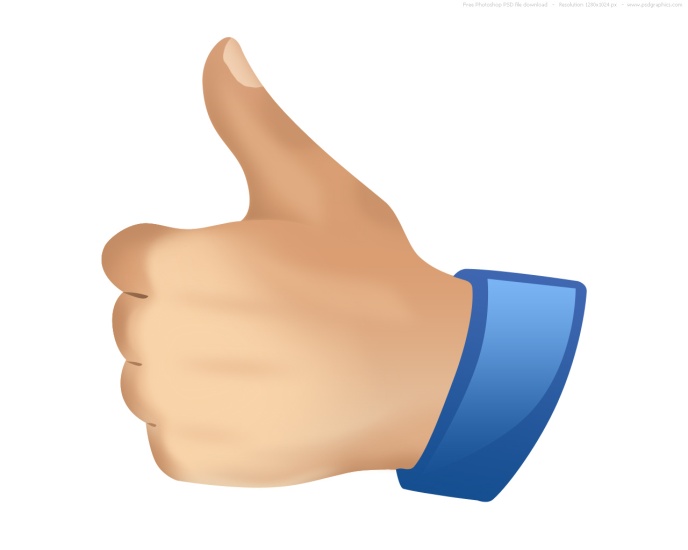 You are sitting by the fire reading your favorite book.

You are at a restaurant sitting in a very uncomfortable, cold, hard chair.

You are snuggled up under your favorite blanket with your favorite teddy bear.
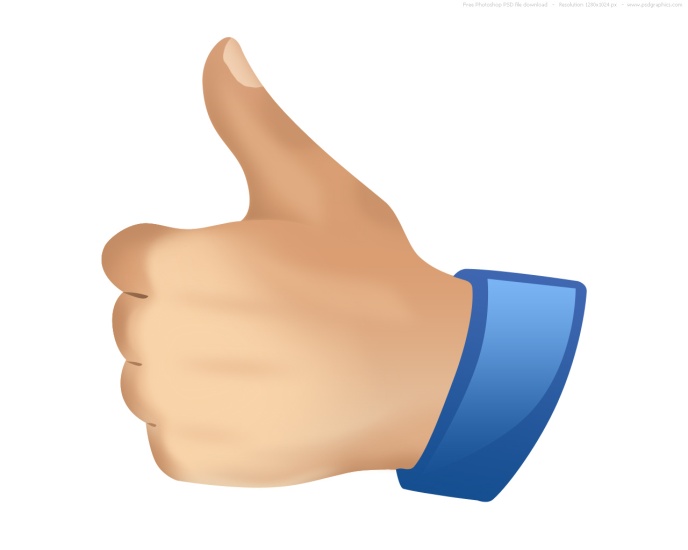 Stroll
Stroll
A slow walk
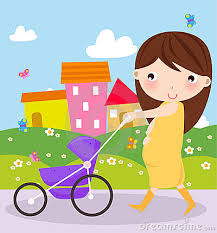 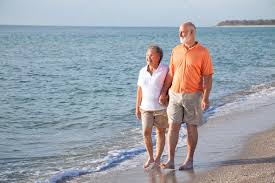 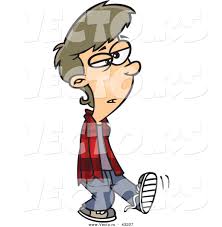 Thumbs up if this is a time you would stroll.  Thumbs down if not.
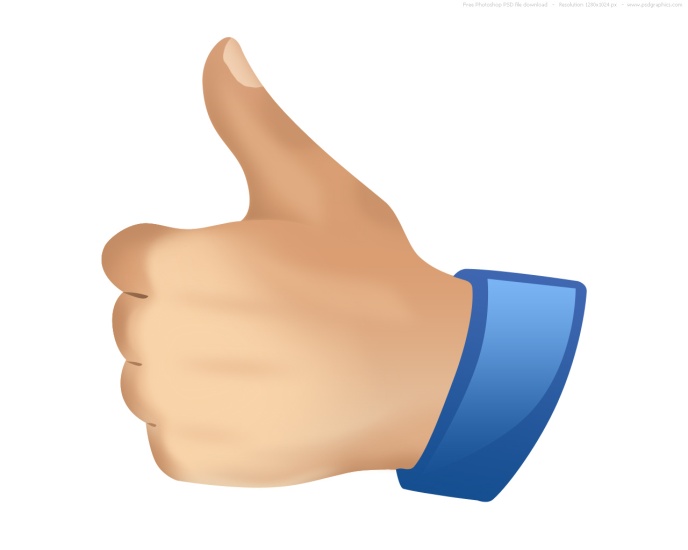 Your house is on fire and you need to get out.

You are looking for cereal in an aisle at Walmart.

You are looking at your neighbors beautiful flowers as you are on your walk.
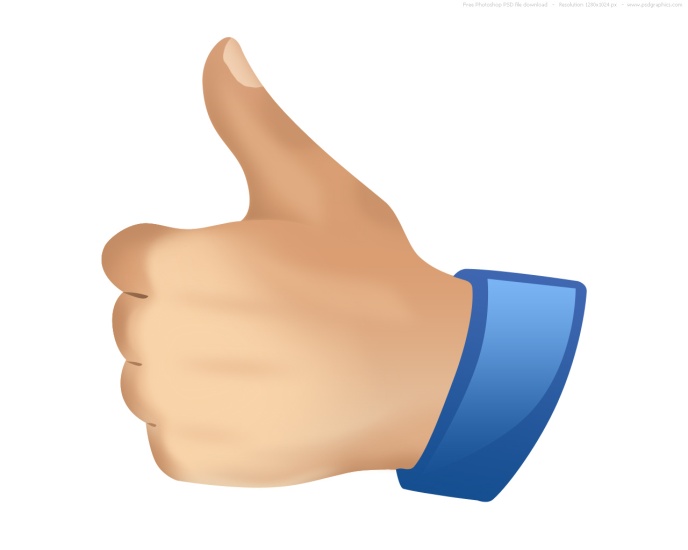 Snooze
Snooze
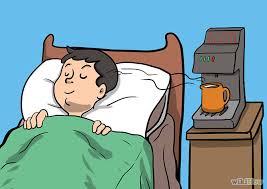 To sleep
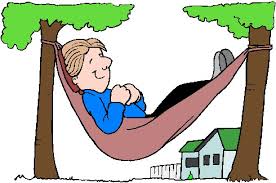 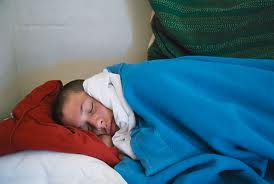 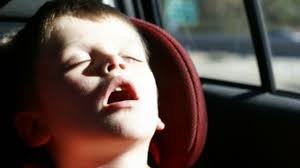 Pretend you are snoozing. 
What does snoozing look like?
Who can use all 3 words in a sentence?
Snooze
Stroll
Cozy
I can use words I learn from a text